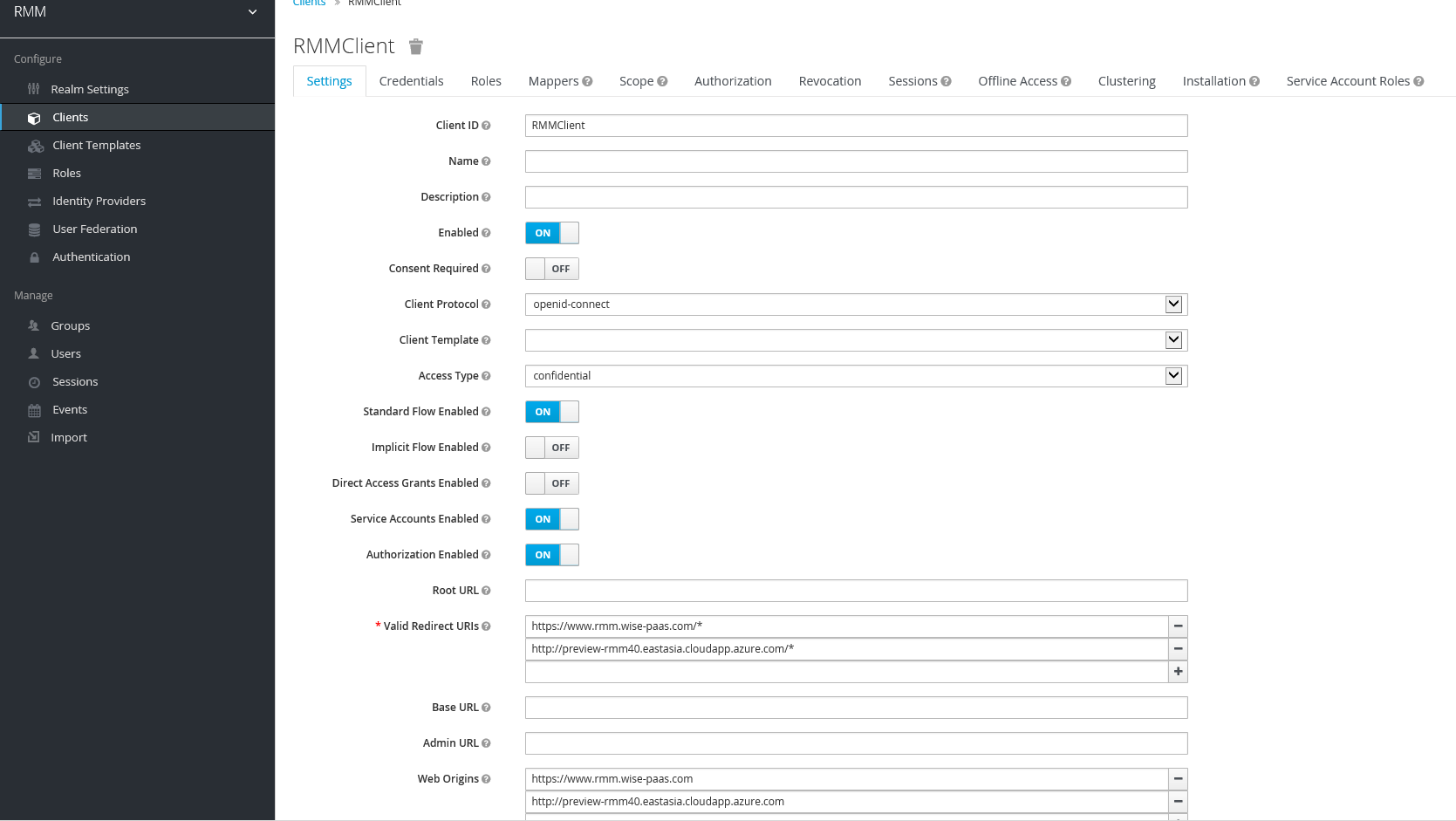 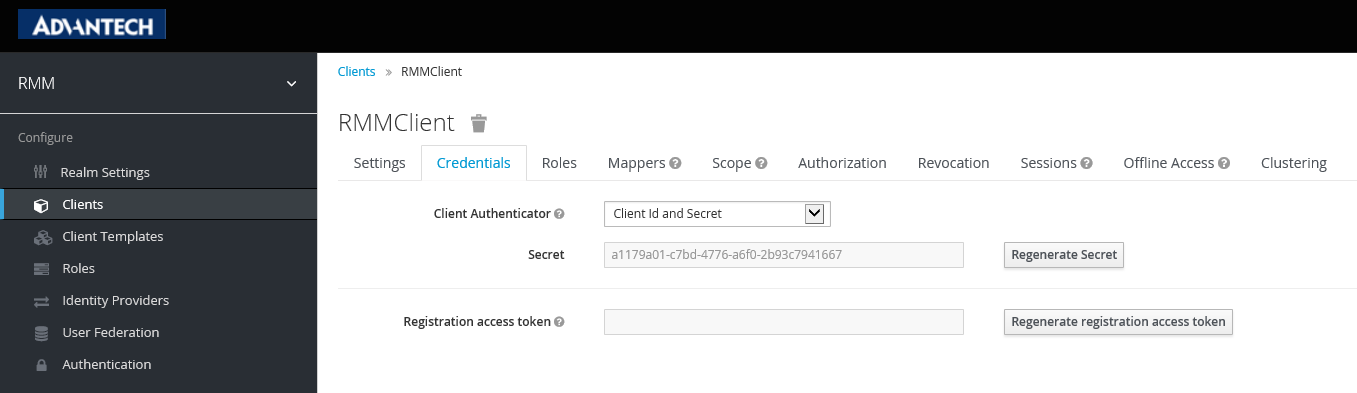 區域的role
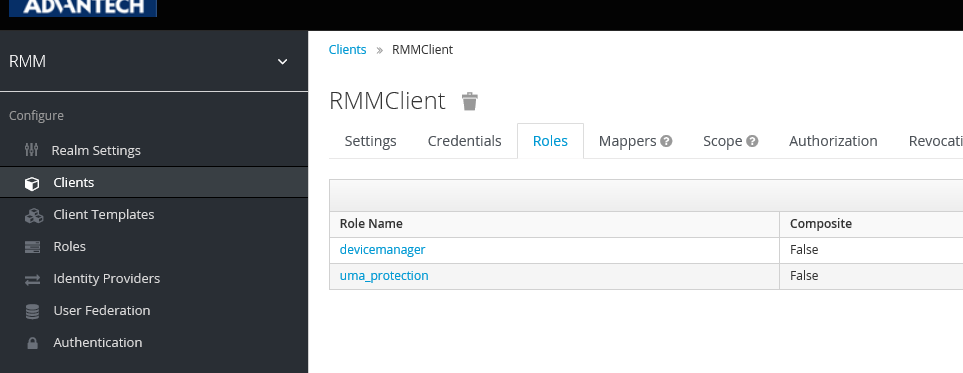 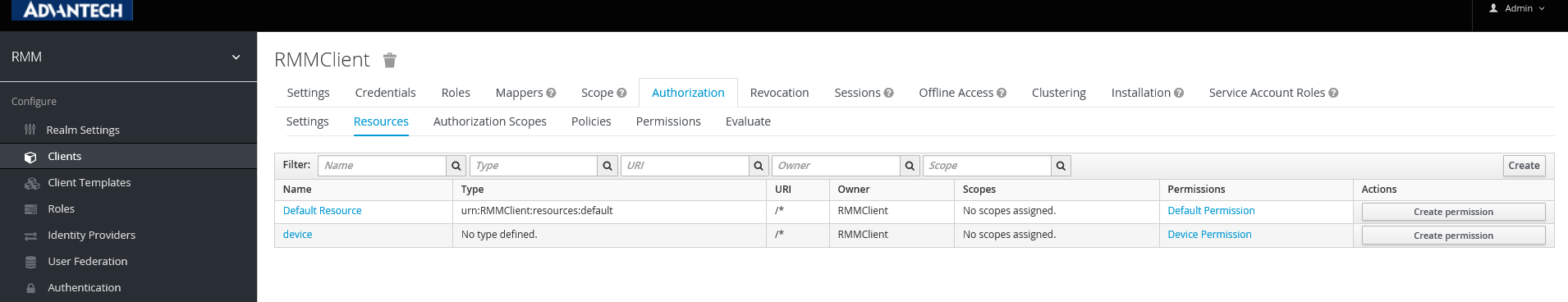 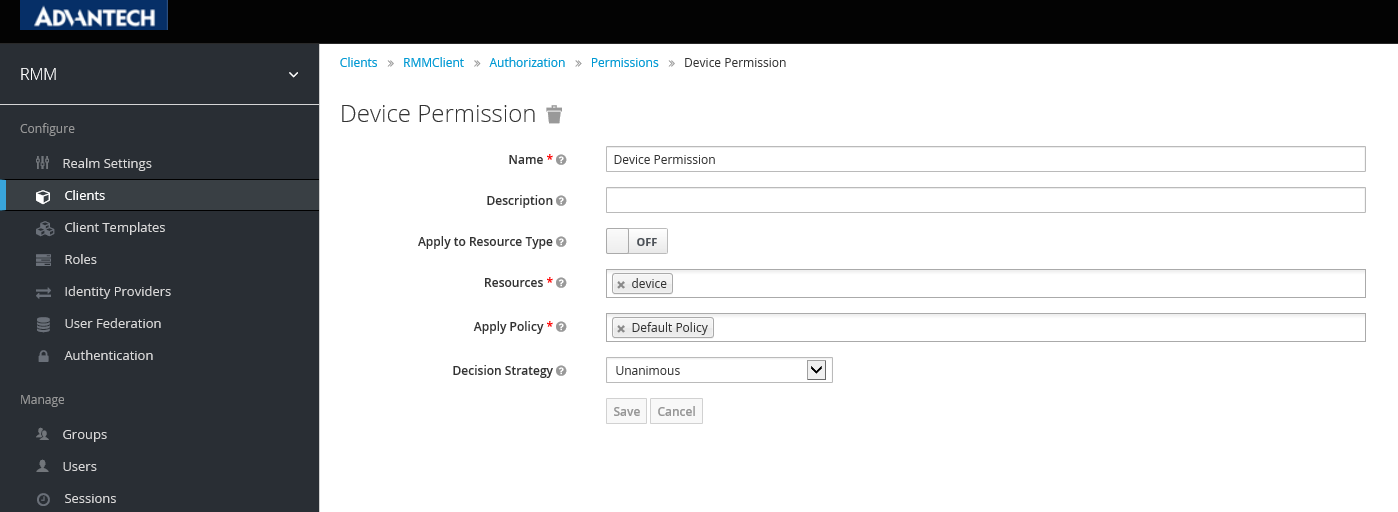 全域的role
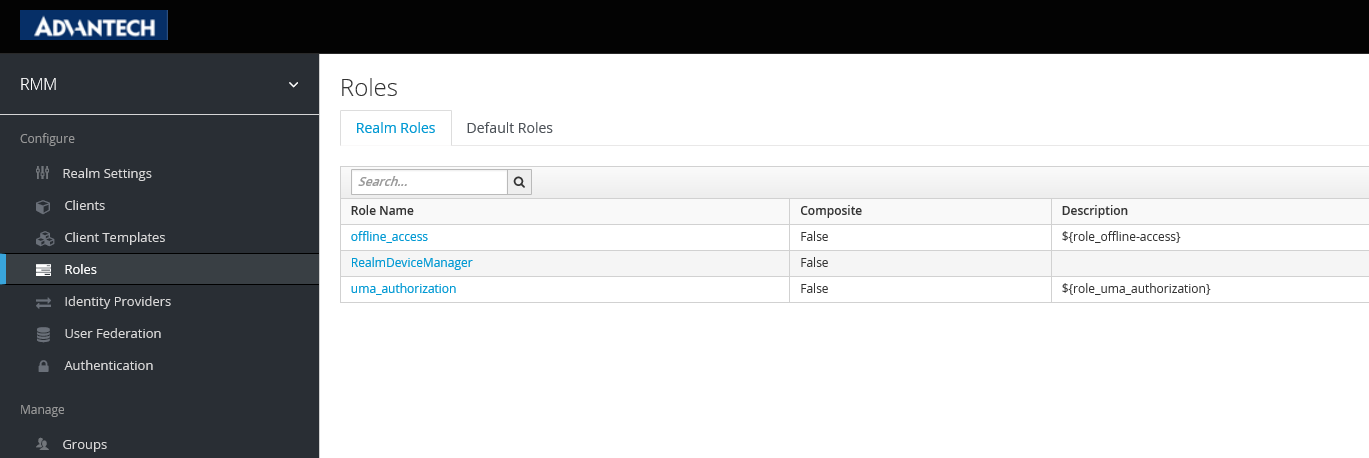 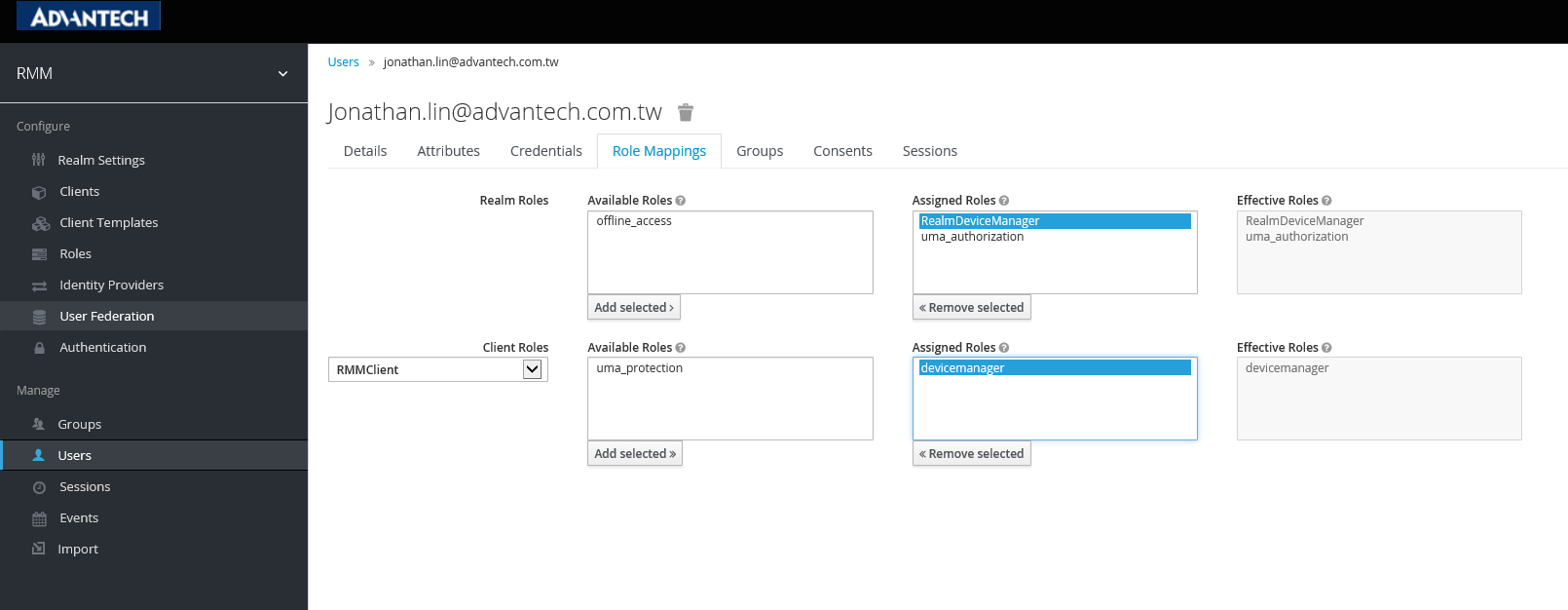 自我測試設定值是否有效
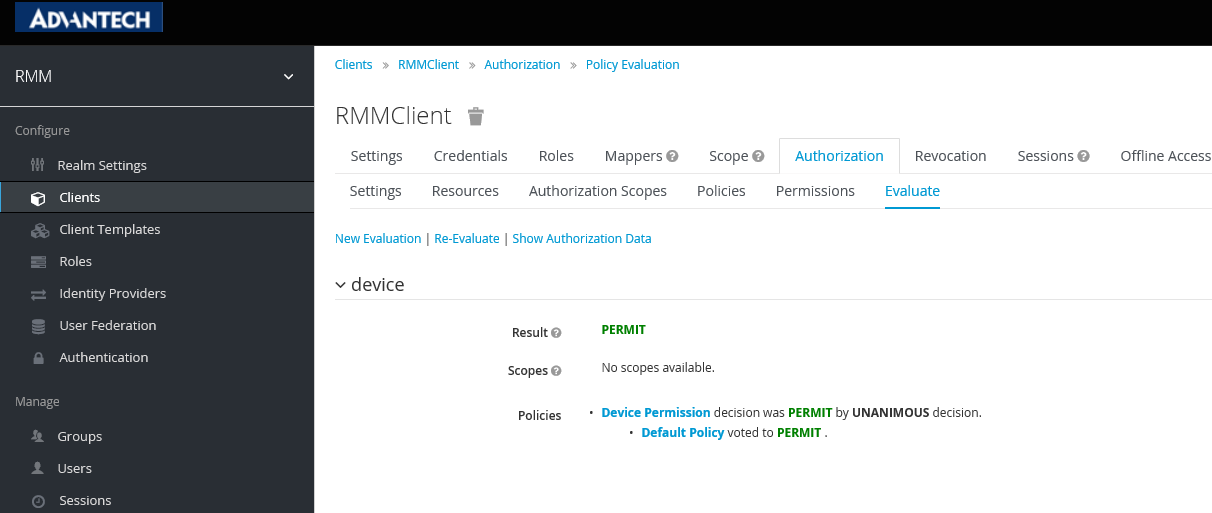 自我測試設定值是否有效
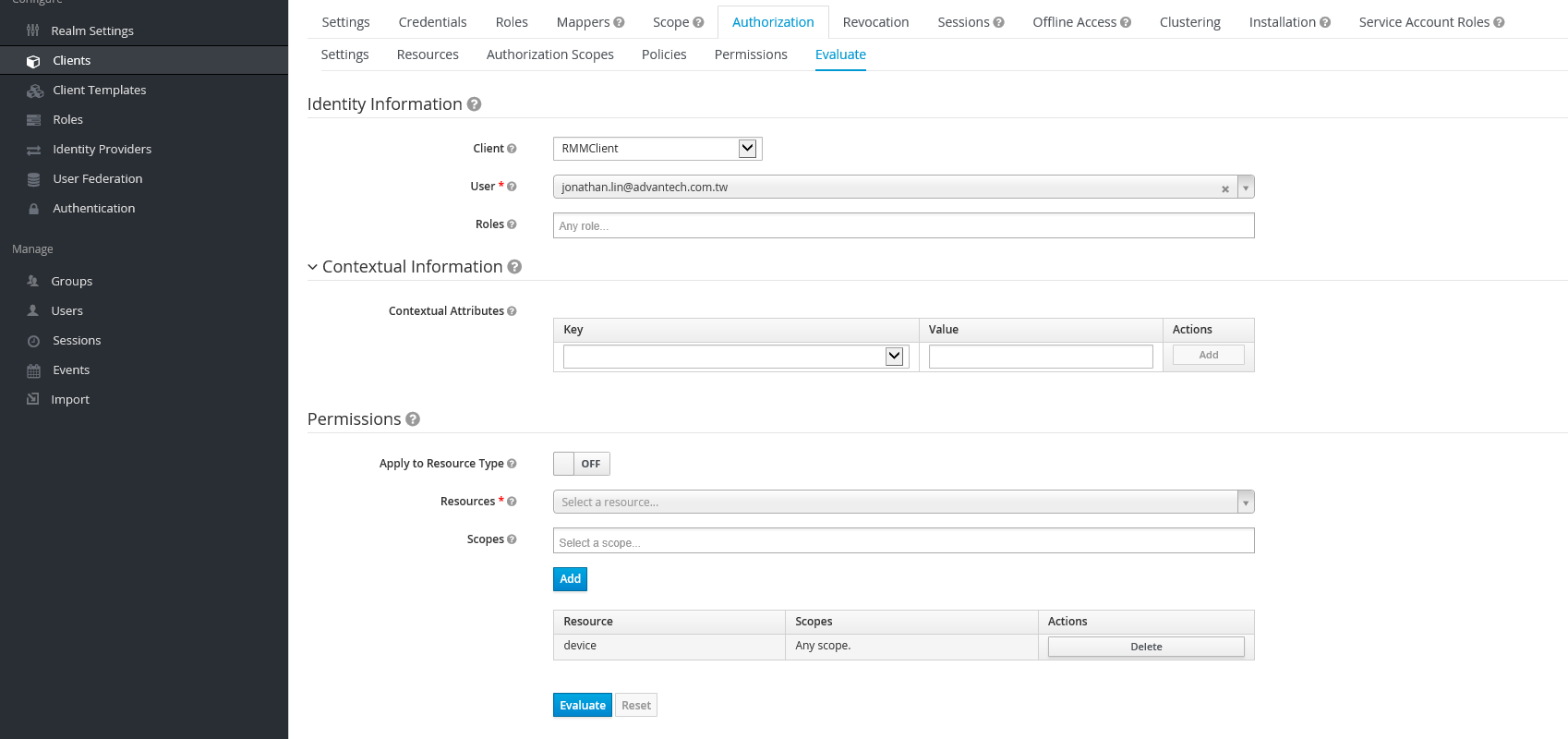 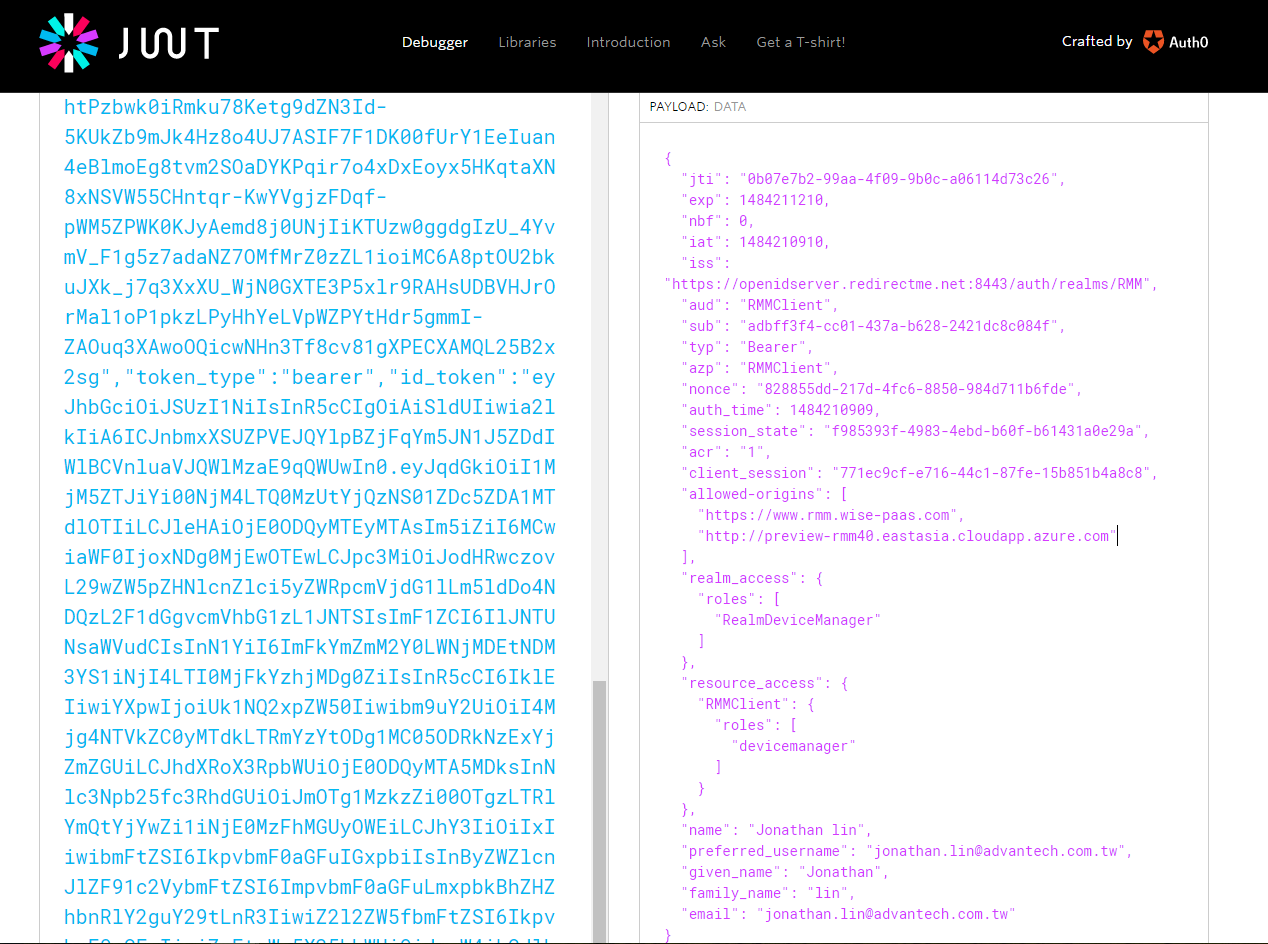